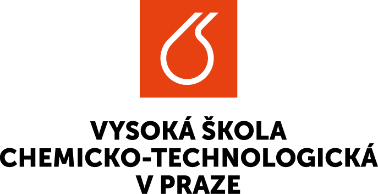 Ústav analytické chemie
Spektroskopická analýza a identifikace nových syntetických drog a padělků léčiv
Ing. Kristýna Dobšíková
5. 3. 2024
Motivace
vysoký aplikační potenciál vibrační a chiroptické spektroskopie pro forenzní a farmaceutickou praxi
vibrační metody – vývoj metod pro rychlou a spolehlivou identifikaci
chiroptické metody – citlivost na 3D strukturu chirálních látek, určení absolutní konfigurace

každoroční nárůst počtu zachycených nových syntetických drog

rostoucí výskyt padělaných léčiv – nelegální internetové lékárny
2/24
Cirkulární dichroismus
Chirální varianta konvenční absorpční spektroskopie

Studium 3D struktury opticky aktivních látek

Rozdílná interakce levotočivého a pravotočivého kruhově polarizovaného záření s chirální molekulou

Hodnota DA nenulová → přebytek jedné z opticky aktivních forem
Setnička V., Urbanová M.: v knize Moderní přístupy k farmaceutické  analýze, Brno 2010
3/24
Metody cirkulárního dichroismu
Elektronový cirkulární dichroismus
Vibrační cirkulární dichroismus
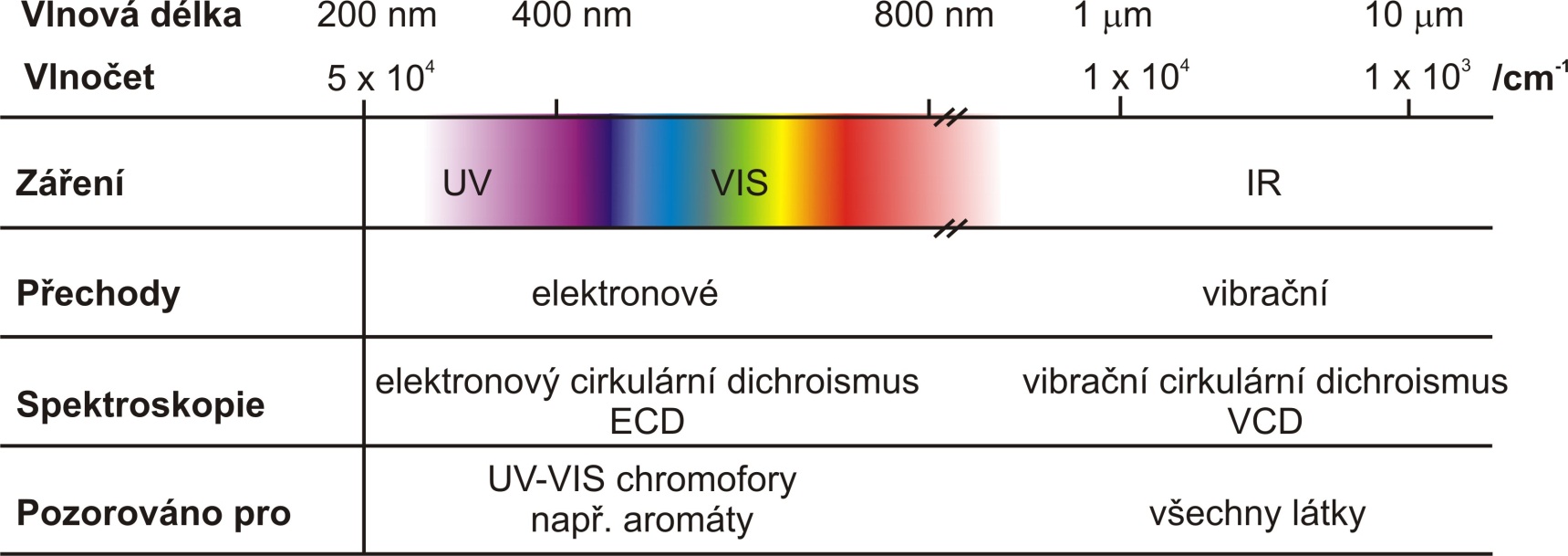 4/24
Elektronový cirkulární dichroismus (ECD) a UV-VIS spektroskopie
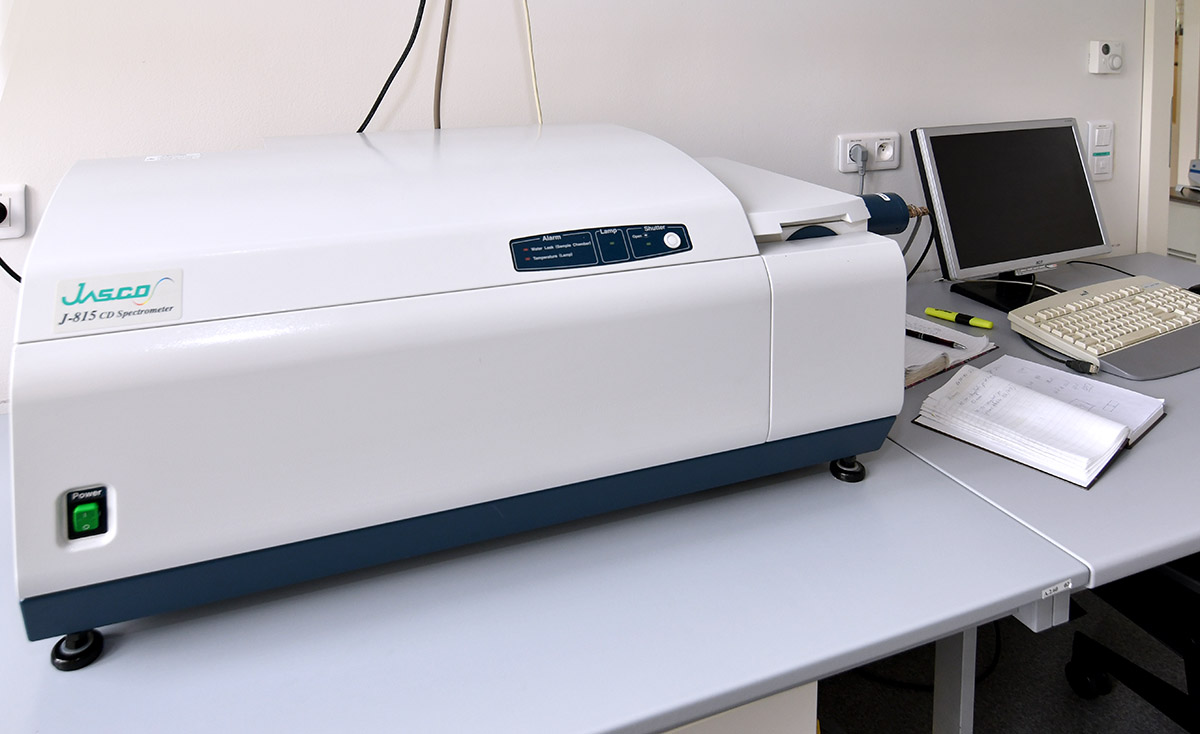 Xenonová lampa (175–900 nm)
Fotoelastický modulátor (PEM)
Fotonásobič 
Křemenné kyvety (0,1 a 1 cm)
Rozpouštědla typická pro UV-VIS
Vzorky v pevném stavu
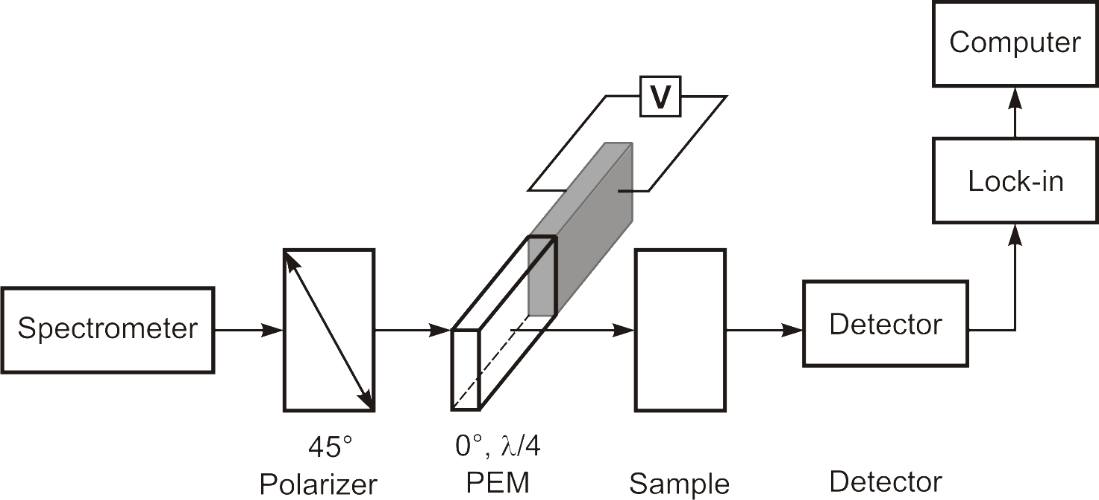 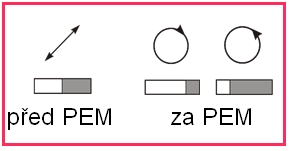 5/24
[Speaker Notes: Piezoelektricky řízený mechanický tlak způsobuje, že optický prvek fotoelastického modulátoru během jedné periody vytváří řtvrtvlnnnou destičku se zpožděním řádného a mimořádného parsku –l/4 a + l/4]
Vibrační cirkulární dichroismus (VCD) a IČ spektroskopie
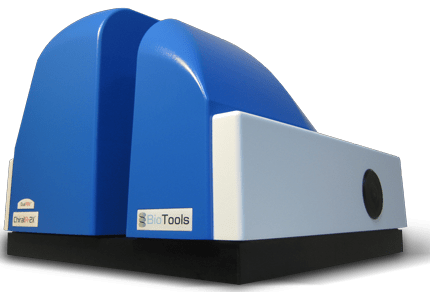 Wolframová žárovka 
Střední IČ oblast
Fotoelastický modulátor (PEM)
Polovodičové detektory (MCT, HgCdTe), chlazené N2
KBr, CaF2, BaF2 kyvety (25–100 mm)
Rozpouštědla typická pro IČ, deuterovaná
Vzorky v pevném stavu
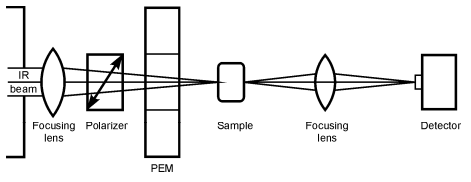 6/24
[Speaker Notes: Piezoelektricky řízený mechanický tlak způsobuje, že optický prvek fotoelastického modulátoru během jedné periody vytváří řtvrtvlnnnou destičku se zpožděním řádného a mimořádného parsku –l/4 a + l/4]
Nové psychoaktivní substance
Strukturně podobné již známým omamným a psychotropním látkám (OPL)
Napodobení účinků tradičních drog
Díky své struktuře nejsou zahrnuty na seznamu kontrolovaných OPL
Prekursory pro výrobu nejsou monitorovány, snadno dostupné
Výrobci a distributoři – snadno vyhnout legislativě
Neustálá modifikace struktury
7/24
Nové psychoaktivní substance
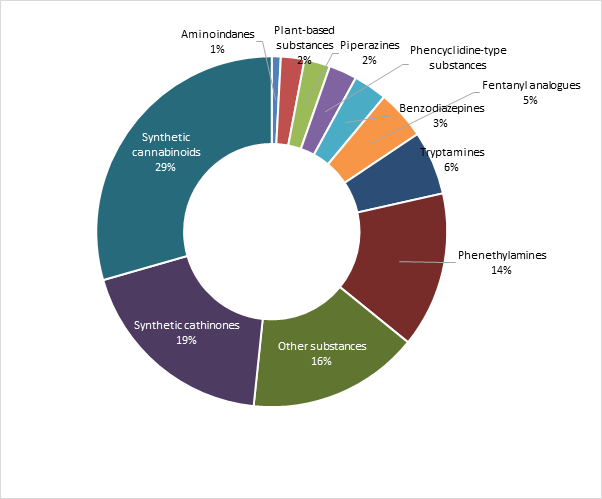 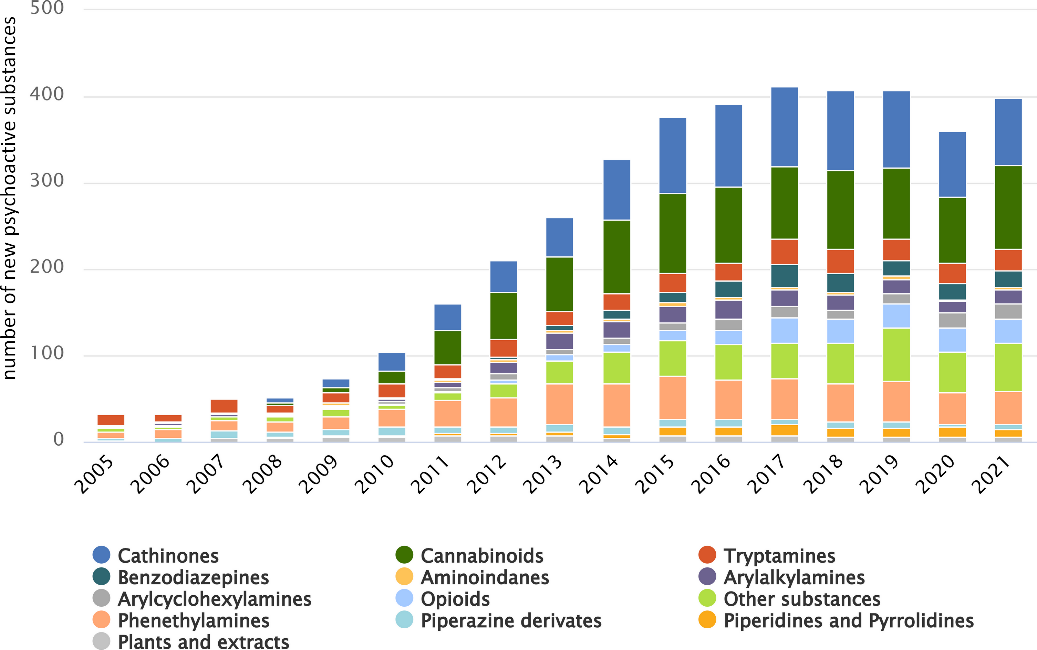 Převzato z:https://www.unodc.org/LSS/Announcement/Details/189e540f-515b-475a-b9d2-30b6868bb454
8/24
Syntetické kanabinoidy
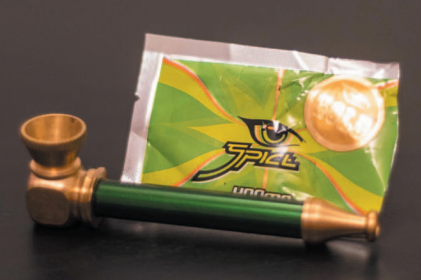 směsi sušených bylin – „Spice“, „K2“
studium endokanabinoidního systému
„levné a legální“ varianty marihuany
psychoaktivní účinky podobné THC
Převzato z: https://www.homeless.org.uk/connect/blogs/2018/jul/19/spice-mamba-kronic-synthetics-many-names-one-problem
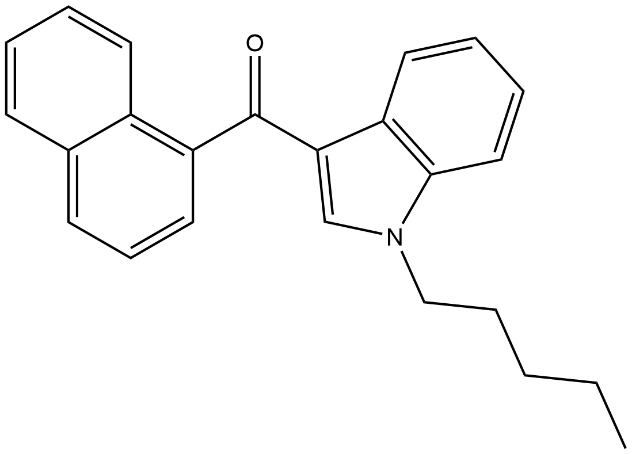 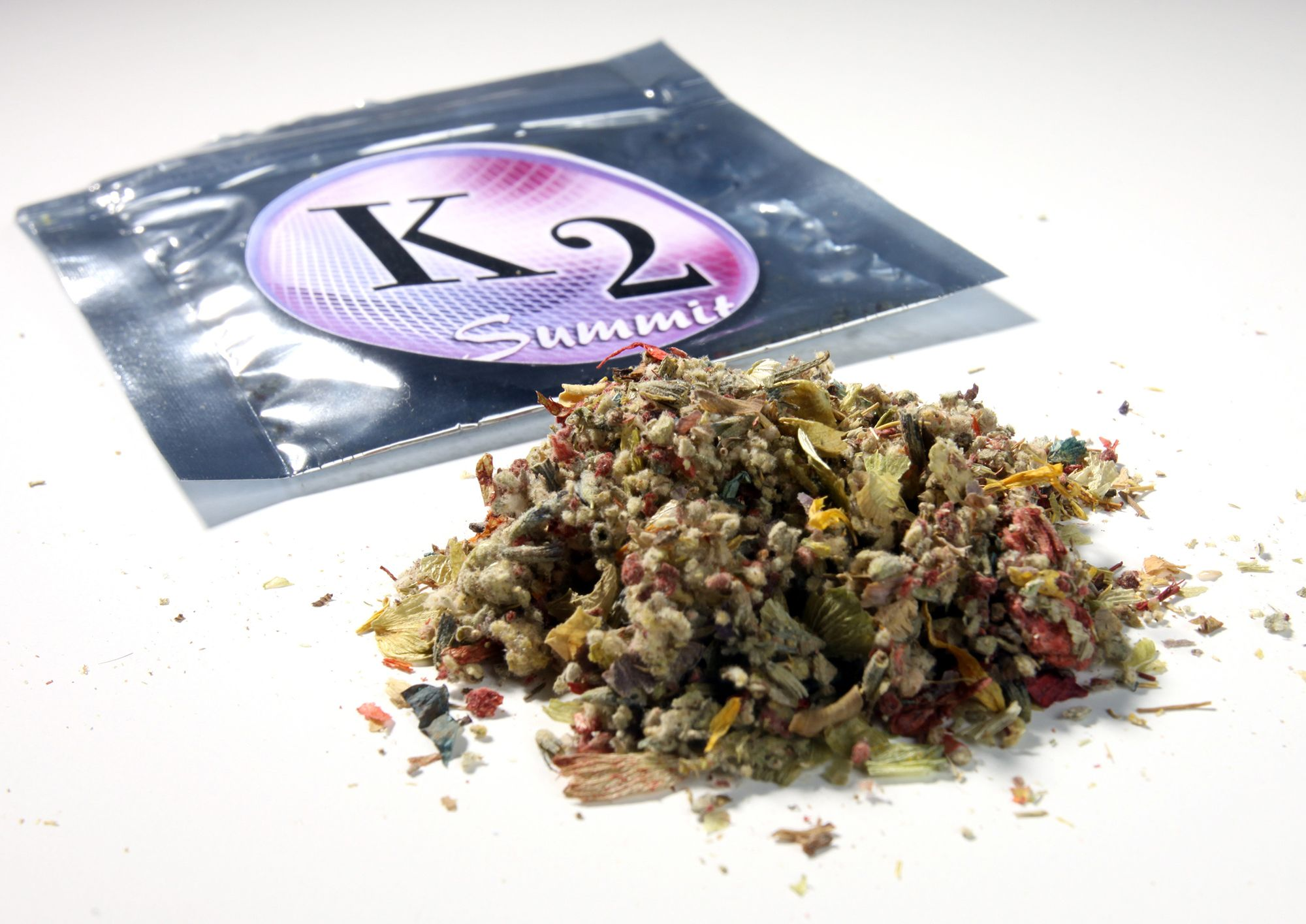 JWH-018, John William Huffman, 2008
Převzato z: https://edition.cnn.com/2022/08/09/health/synthetic-marijuana-study-wellness/index.html
9/24
Syntetické kathinony
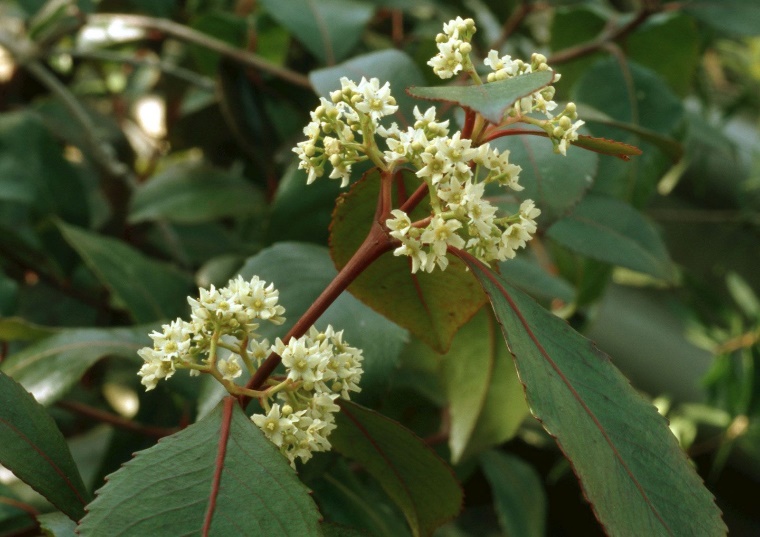 deriváty odvozené od kathinonu
„bath salts“, „plant food“
katha jedlá (Catha edulis)
přirozený enantiomer (S)-(−)-kathinon
euforie, povzbuzení, hypertenze, poruchy srdečního rytmu
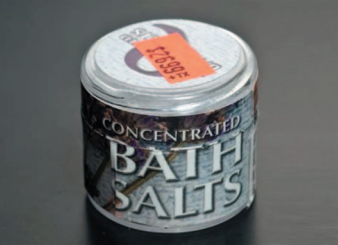 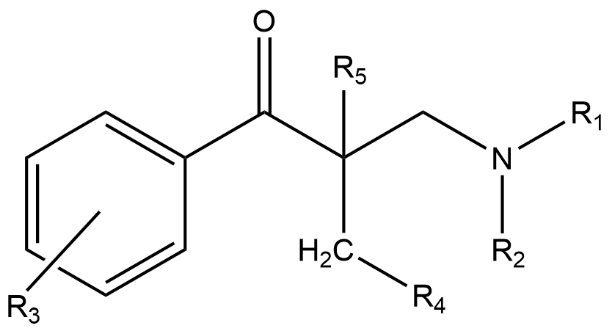 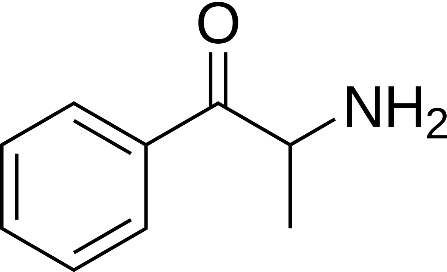 Převzato z: https://drugfreeva.org/sink-or-swim/drug-facts/street- -drugs/bath-salts/#gallery-image/3
kathinon
10/24
Phenylethylaminy
deriváty odvozené od amfetaminu
blokují aktivitu transportérů pro monoaminy serotonin, dopamin a noradrenalin
jednostupňová redukce z pseudoefedrinu, efedrinu, 1-fenyl-2-propanonu
euforii, halucinace, agresivita, záchvaty až bezvědomí
kniha PIHKAL od Dr. Shulgina – 179 fenethylaminů, syntéza, dávkování, dobu působení a komentáře k efektům
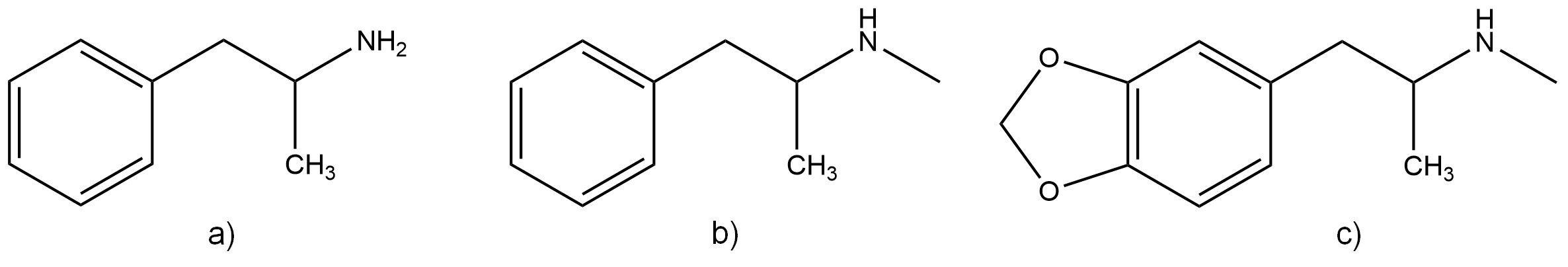 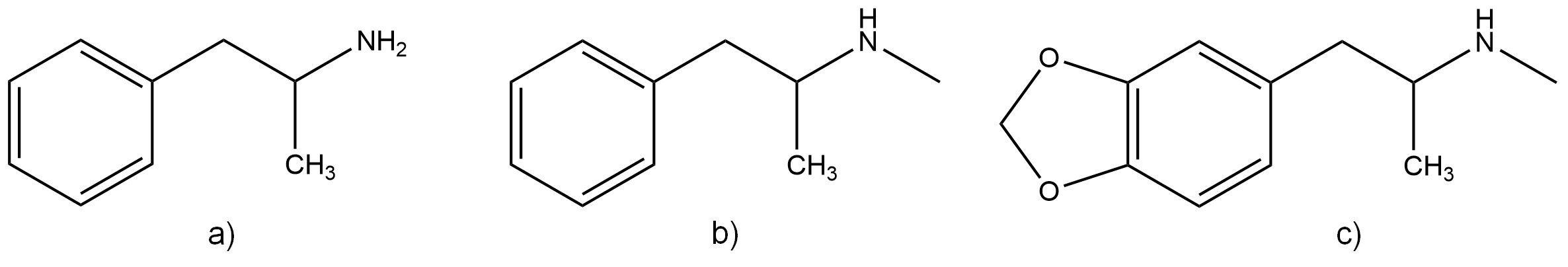 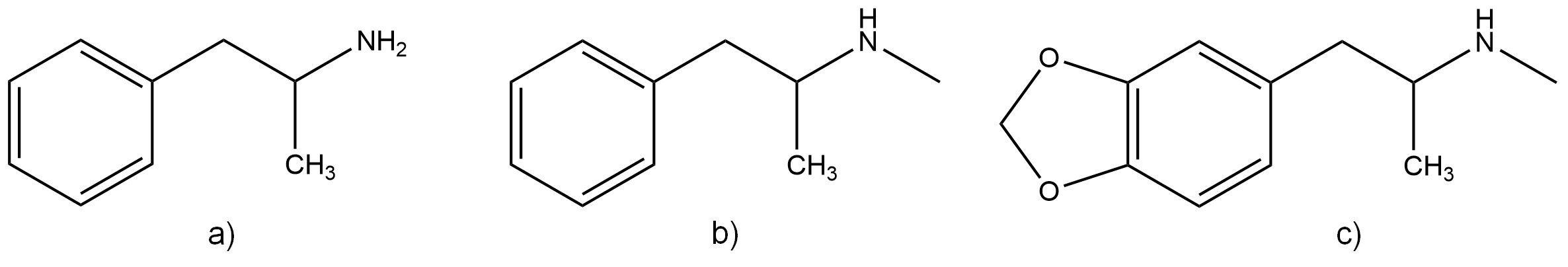 MDMA
amfetamin
methamfetamin
11/24
Farmaka na léčbu erektilní dysfunkce - avanafil
lékařský předpis – nelegálních online lékárnách
neznámý původ padělaných léčiv a jejich složení
avanafil (Spedra®) – vysoká selektivitě a nízké míře nežádoucích účinků
narůstající množství padělaných léčiv – rychlá a spolehlivá identifikace a analýza
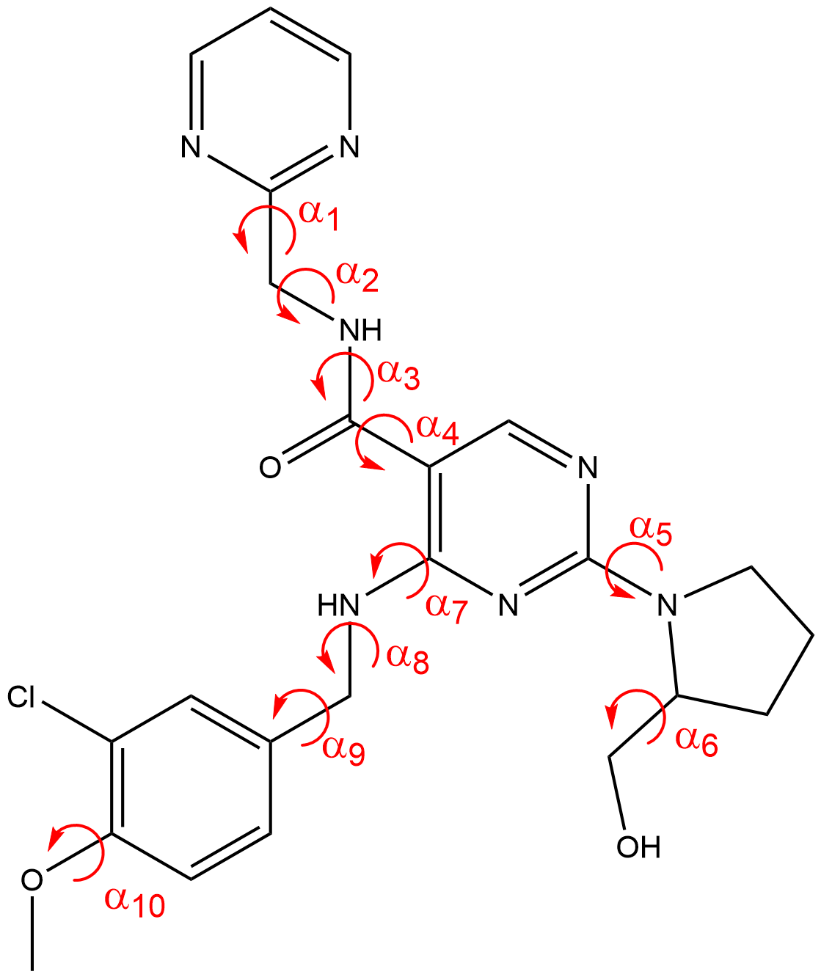 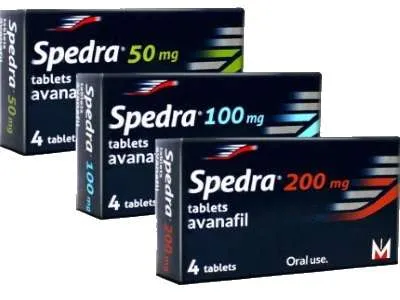 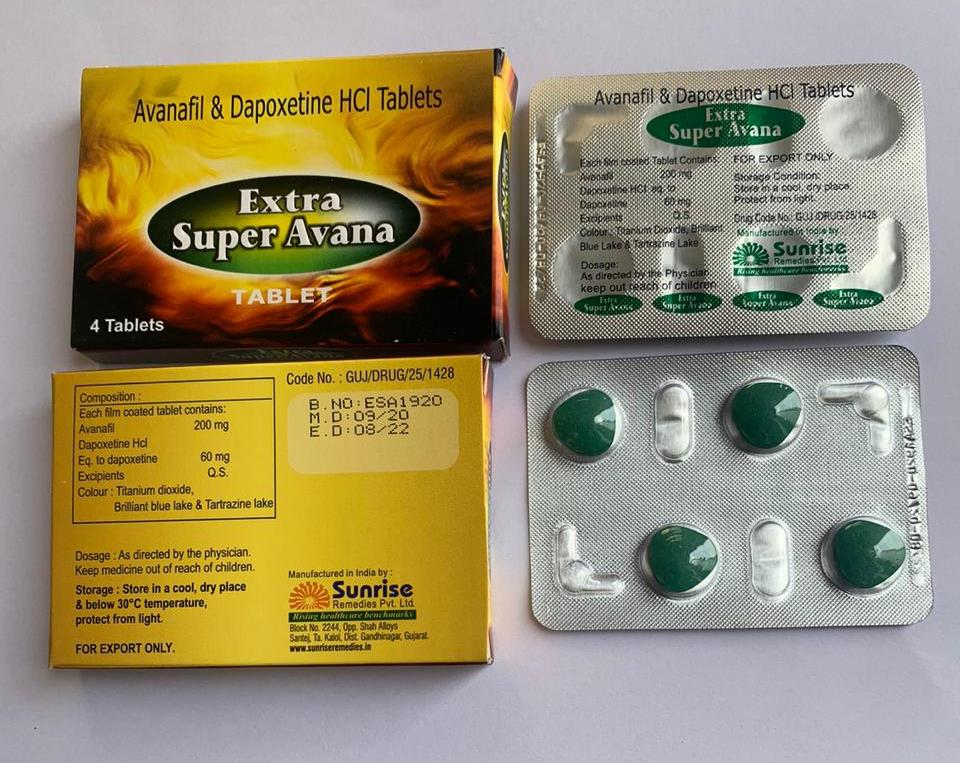 avanafil
Převzato z: https://pharmacily.com/spedra-avanafil-50-100-200-mg-tablets/
Převzato z: https://lotusinternational.com/product/extra-super-avana/
12/24
[Speaker Notes: Jelikož farmaka na léčbu ED jsou na lékařský předpis, mnozí uživatelé je objednávají na nelegálních online lékárnách, kde je mnohdy jejich cena nižší než v originálních lékárnách. Neznámý původ padělaných léčiv a jejich složení může však často ohrožovat zdraví uživatelů.  

V posledních 10 letech, kvůli občasnému selhání a nežádoucím účinkům, mnoho pacientů není s těmito léky spokojeno a vyhledává jinou alternativu. Jako nová generace PDE5 je avanafil postupně přijímám pacienty díky své vysoké selektivitě a nízké míře nežádoucích účinků4 Vzhledem ke stále narůstajícímu množství padělaných léčiv pro léčbu ED je nutná rychlá a spolehlivá identifikace a analýza]
Kvantově chemické výpočty
teorie funkcionálu hustoty (DFT)
modelování základní struktury / stabilní geometrie z X-Ray
Konformační analýza
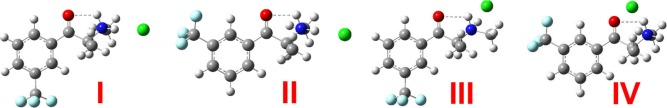 Nalezení stabilních konformerů – systematická změna dihedrálních úhlů
Optimalizace struktury – na několika úrovních teorie se zahrnutím vlivu rozpouštědla (model polarizovaného kontinua)
Relativní zastoupení jednotlivých konformerů – Boltzmannovo rozdělení (T = 298 K)
Simulace spekter jednotlivých konformerů
Spektrum váženého průměru konformerů
Porovnání s experimentem
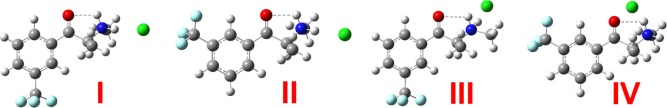 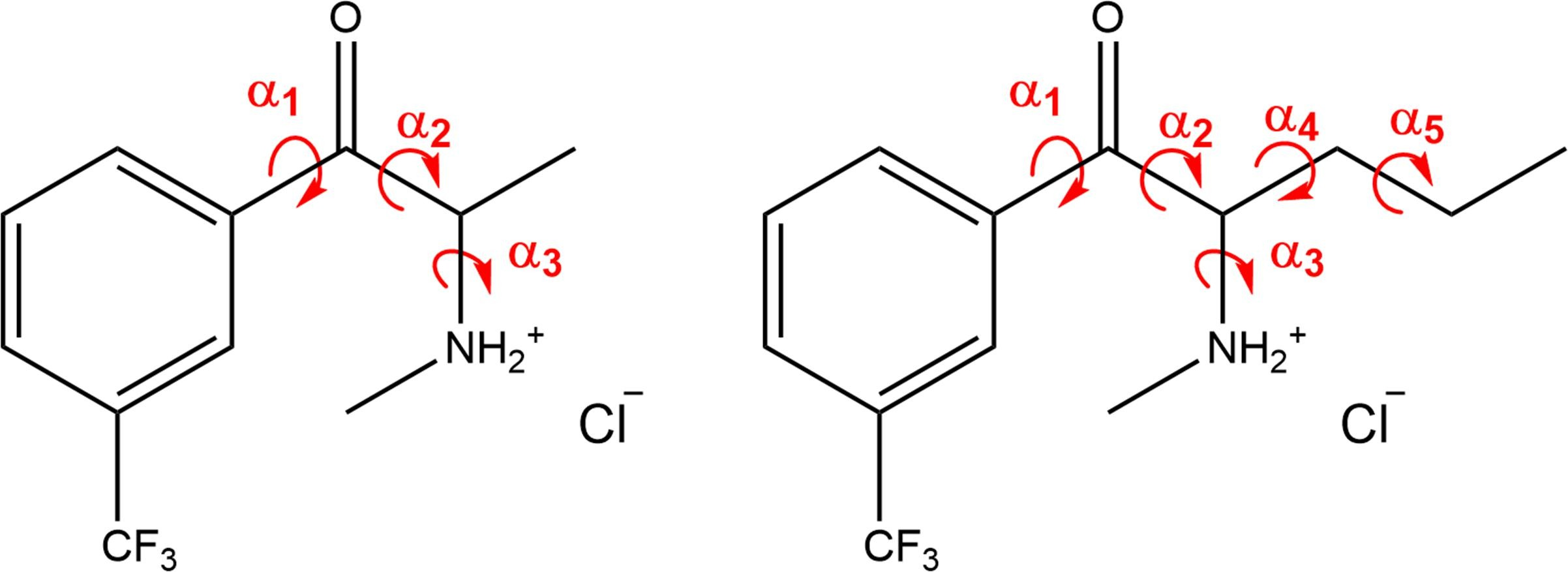 B3LYP/6-31G(d)
4 stabilní konformery
27 startovních geometrií
13/24
Stabilní konformery
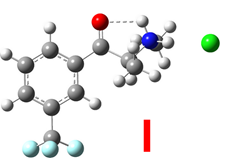 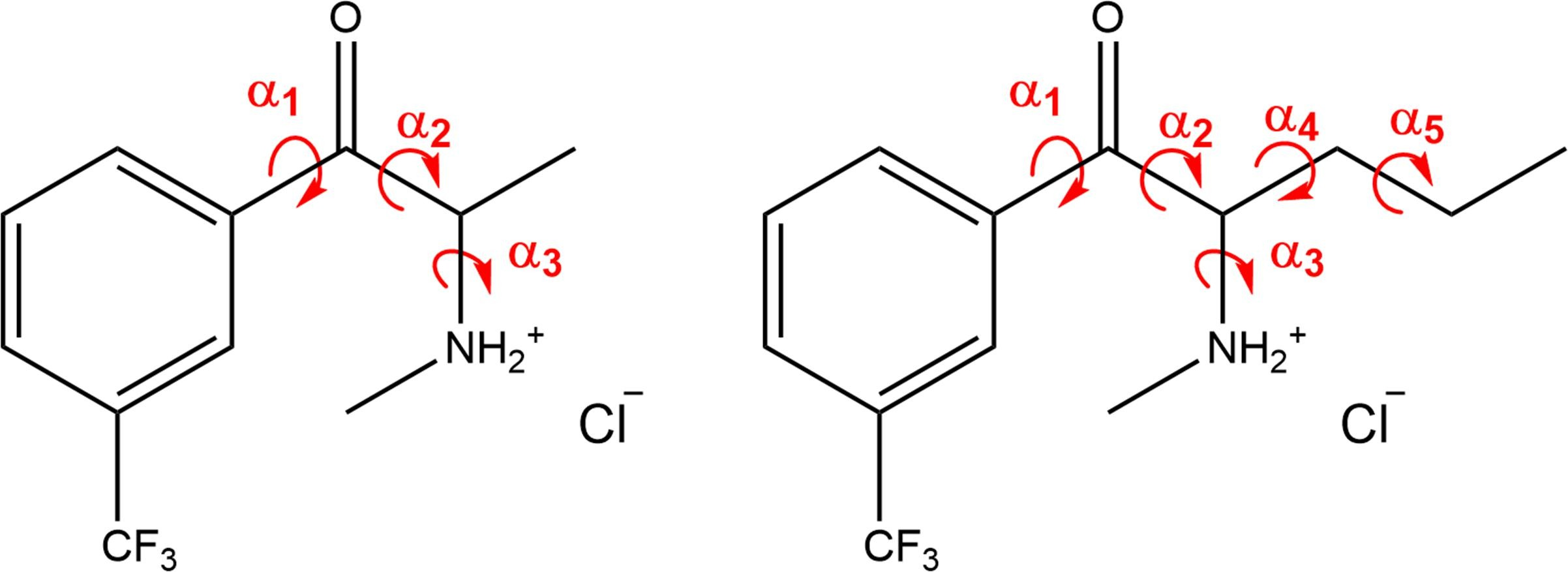 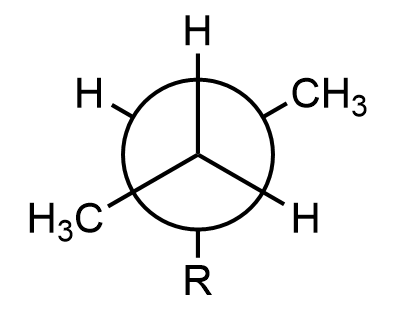 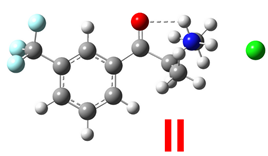 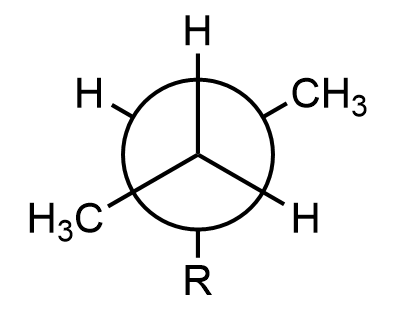 B3LYP/6-311++G(d,p)
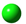 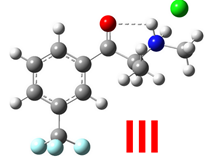 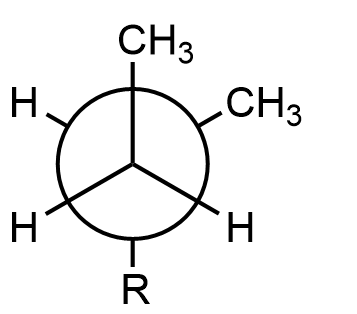 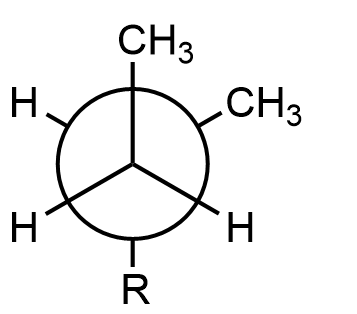 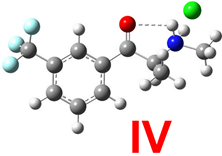 Dobšíková K., Javorská Ž., Paškan M., Spálovská D., Trembulaková P., Herciková J., Kuchař. M, Kozmík V., Kohout M., Setnička V.: Spectrochim. Acta A Mol Biomol. Spectrosc., 2023, 291, 122320.
14/24
Spektroskopie ECD a VCD
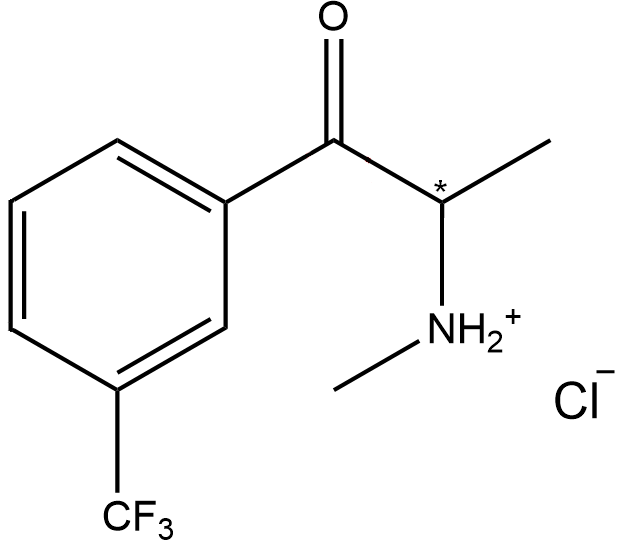 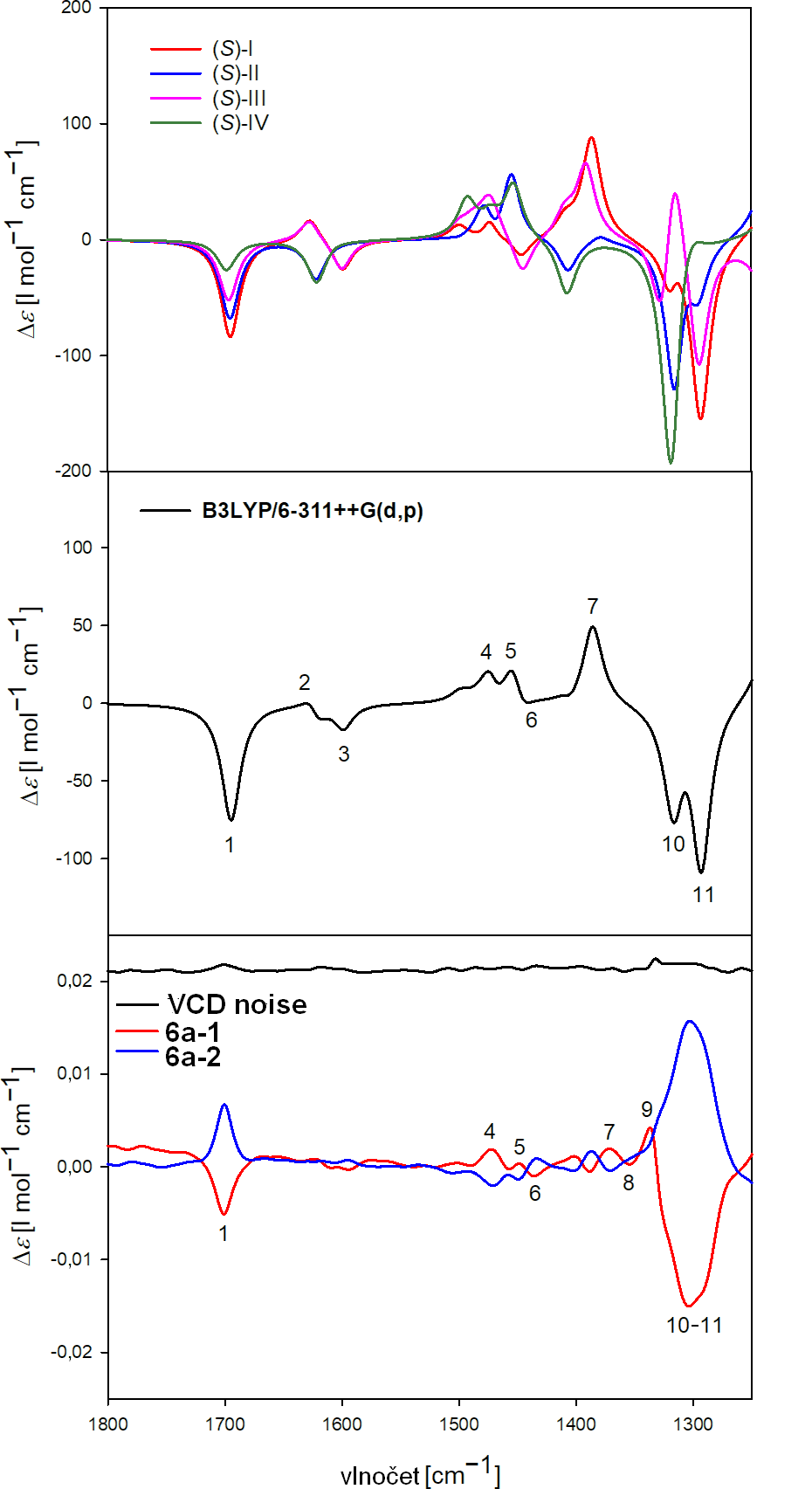 index podobnosti0,78
index podobnosti0,76
Dobšíková K., Javorská Ž., Paškan M., Spálovská D., Trembulaková P., Herciková J., Kuchař. M, Kozmík V., Kohout M., Setnička V.: Spectrochim. Acta A Mol Biomol. Spectrosc., 2023, 291, 122320.
15/24
Syntetické kanabinoidy
Spektra ECD: AB-, ADB-, AMB-FUBINACA
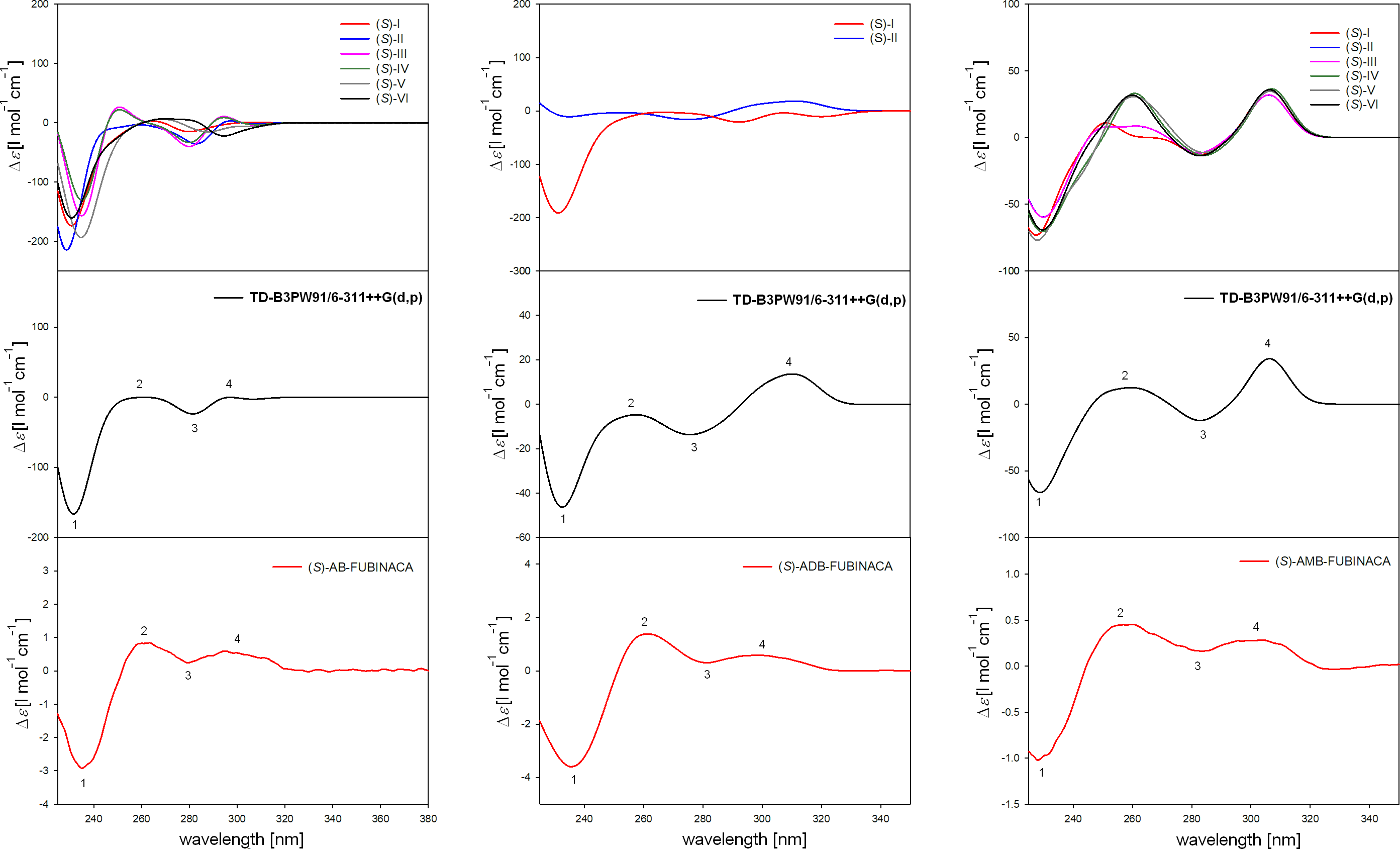 16/24
Syntetické kanabinoidy
Spektra VCD: AB-, ADB-, AMB-FUBINACA
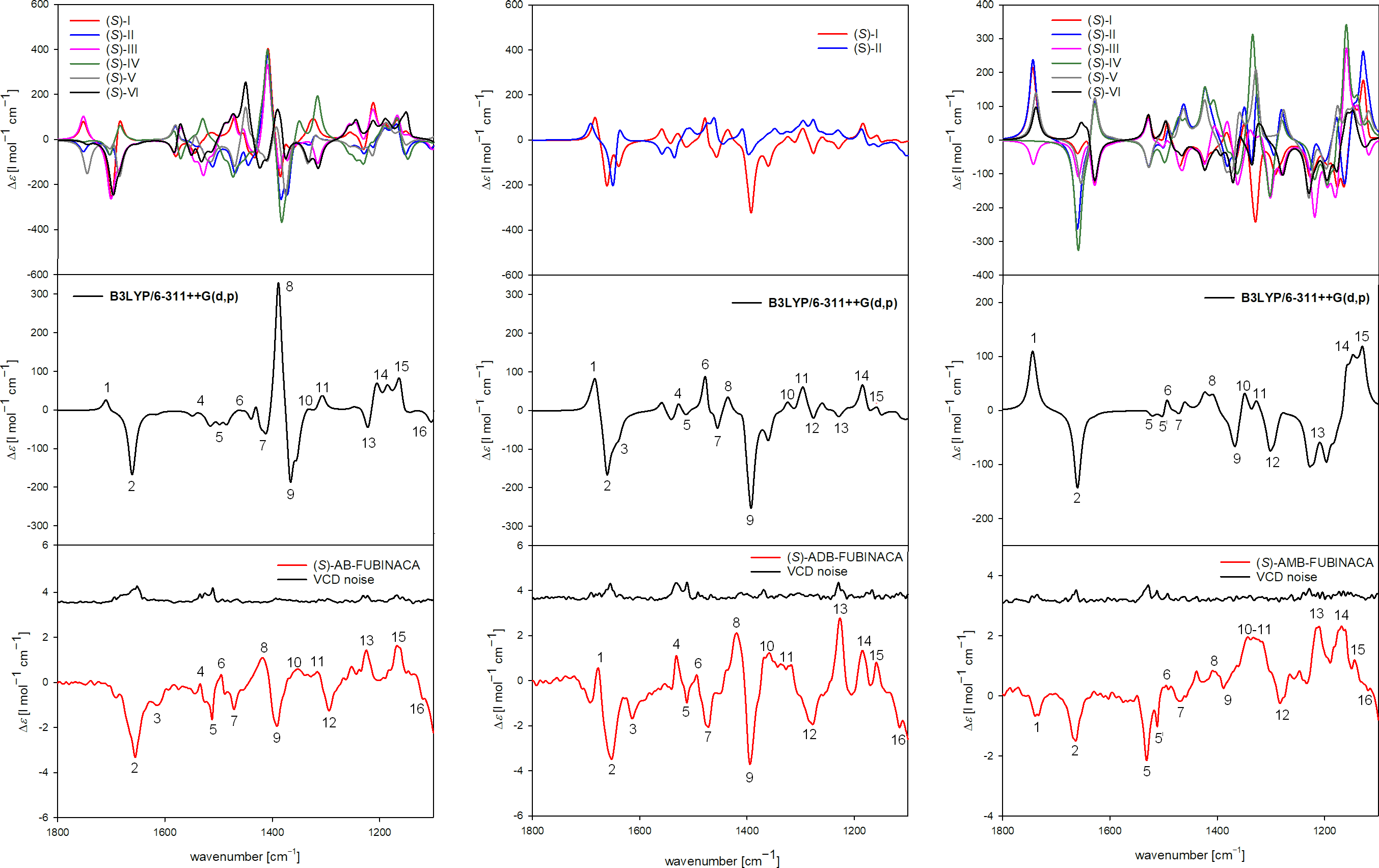 17/24
Aplikace pro forenzní a farmaceutickou praxi
Optimalizace podmínek pro měření VCD v pevné fázi
tloušťka KBr tablety
průměr KBr tablety
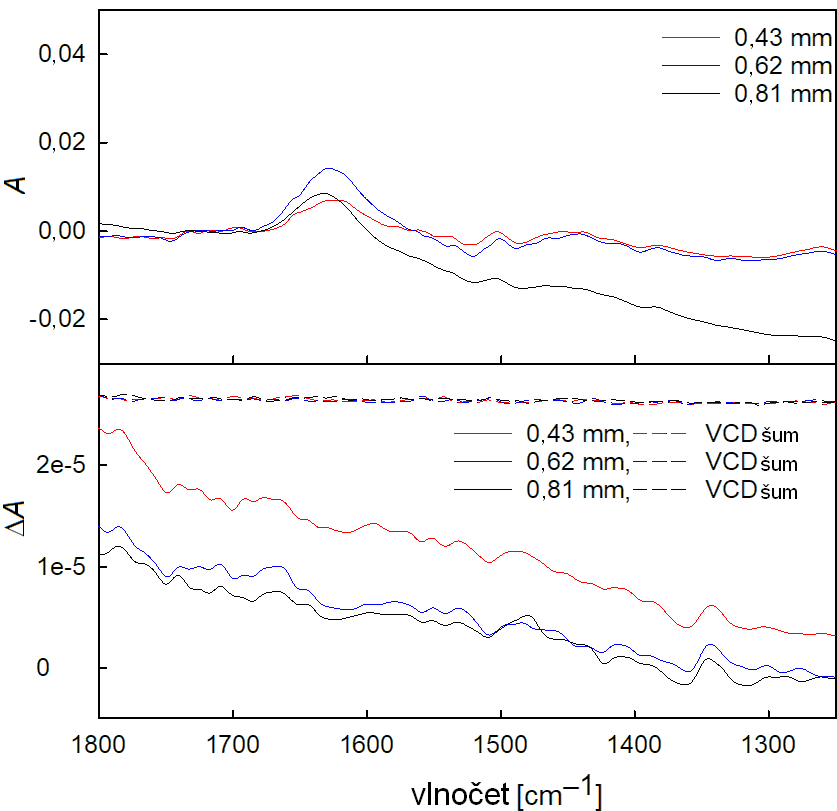 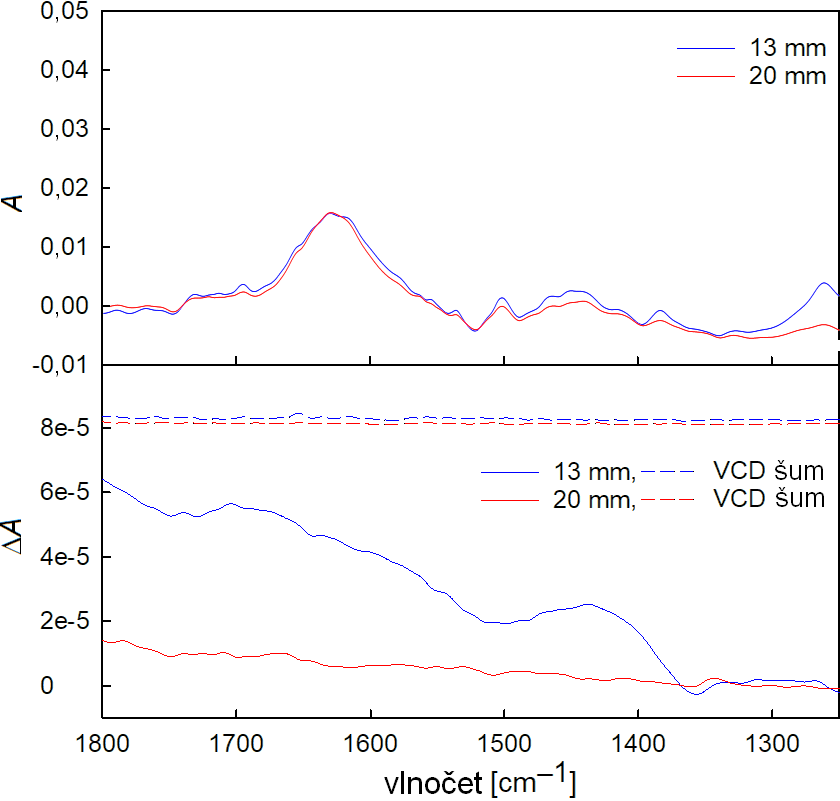 18/24
Dobšíková K., Taušová T., Fagan P., Kuchař M., Setnička V.: Spectrochim. Acta A Mol Biomol. Spectrosc., 2024, 305, 123486.
Aplikace pro forenzní a farmaceutickou praxi
Optimalizace podmínek pro měření VCD v pevné fázi
Otáčení KBr tablety
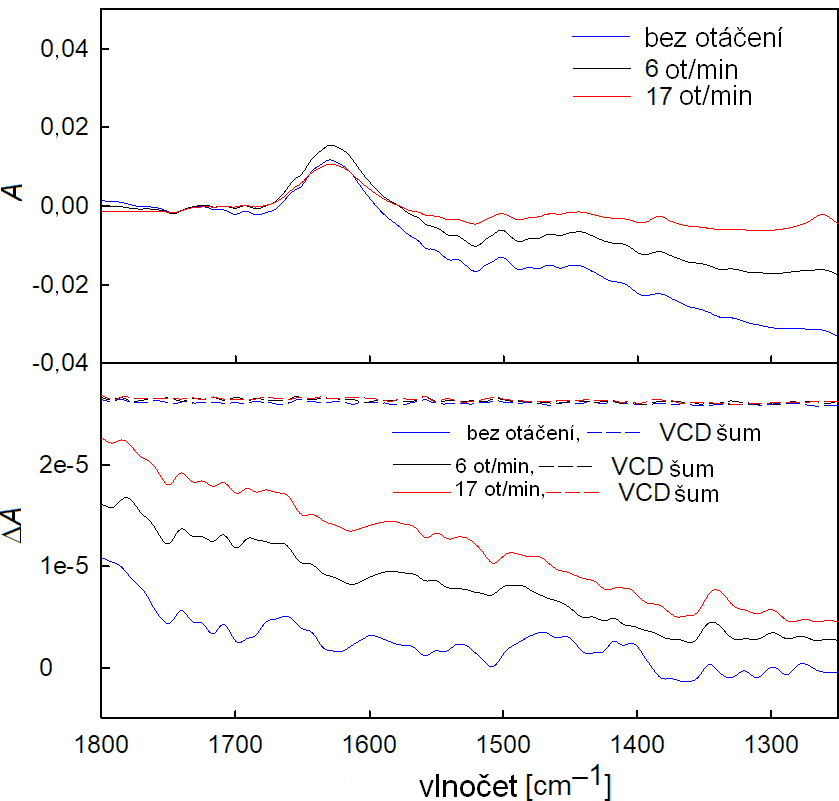 19/24
Dobšíková K., Taušová T., Fagan P., Kuchař M., Setnička V.: Spectrochim. Acta A Mol Biomol. Spectrosc., 2024, 305, 123486.
Aplikace pro forenzní a farmaceutickou praxi
IČ spektroskopie                       VCD spektroskopie
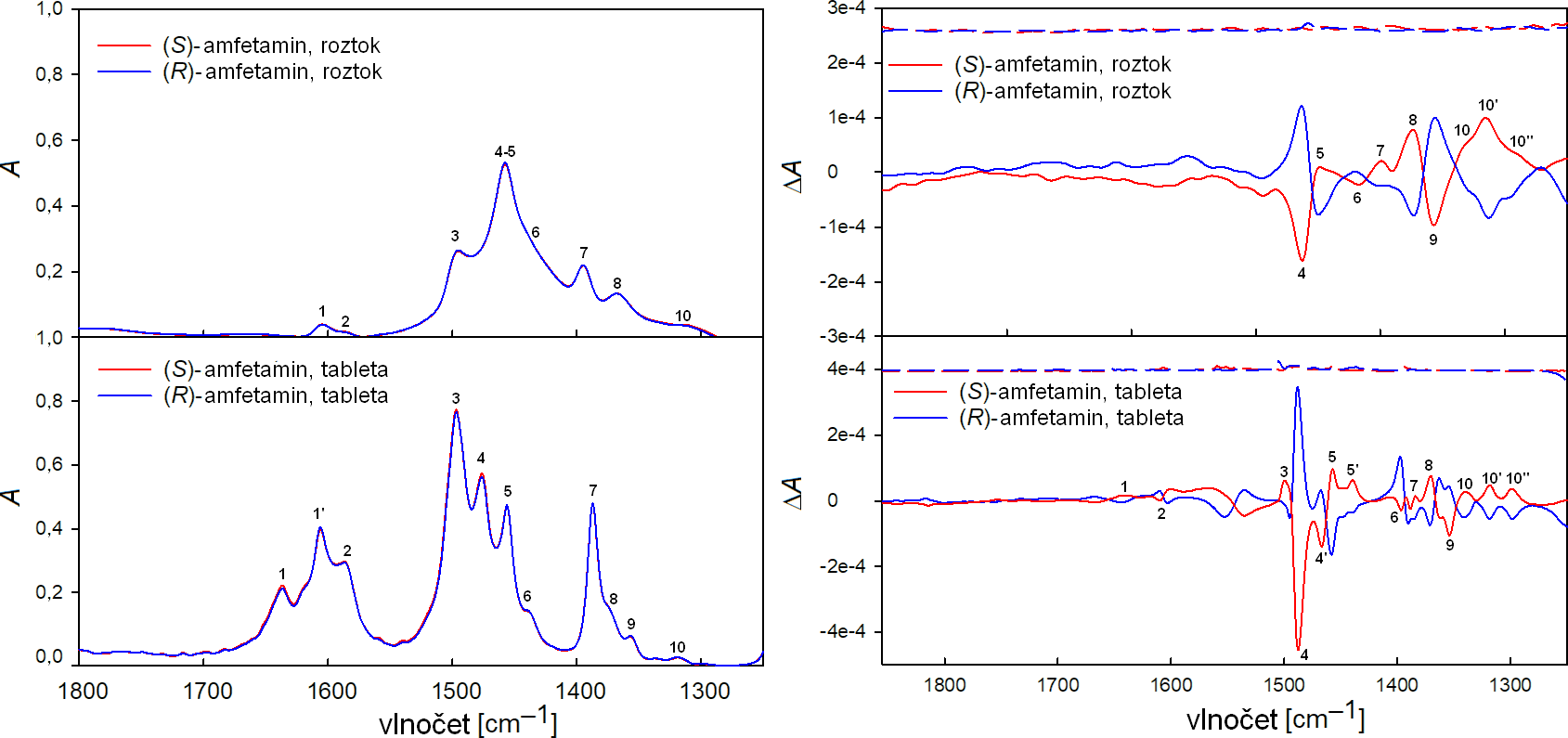 20/24
Dobšíková K., Taušová T., Fagan P., Kuchař M., Setnička V.: Spectrochim. Acta A Mol Biomol. Spectrosc., 2024, 305, 123486.
roztok
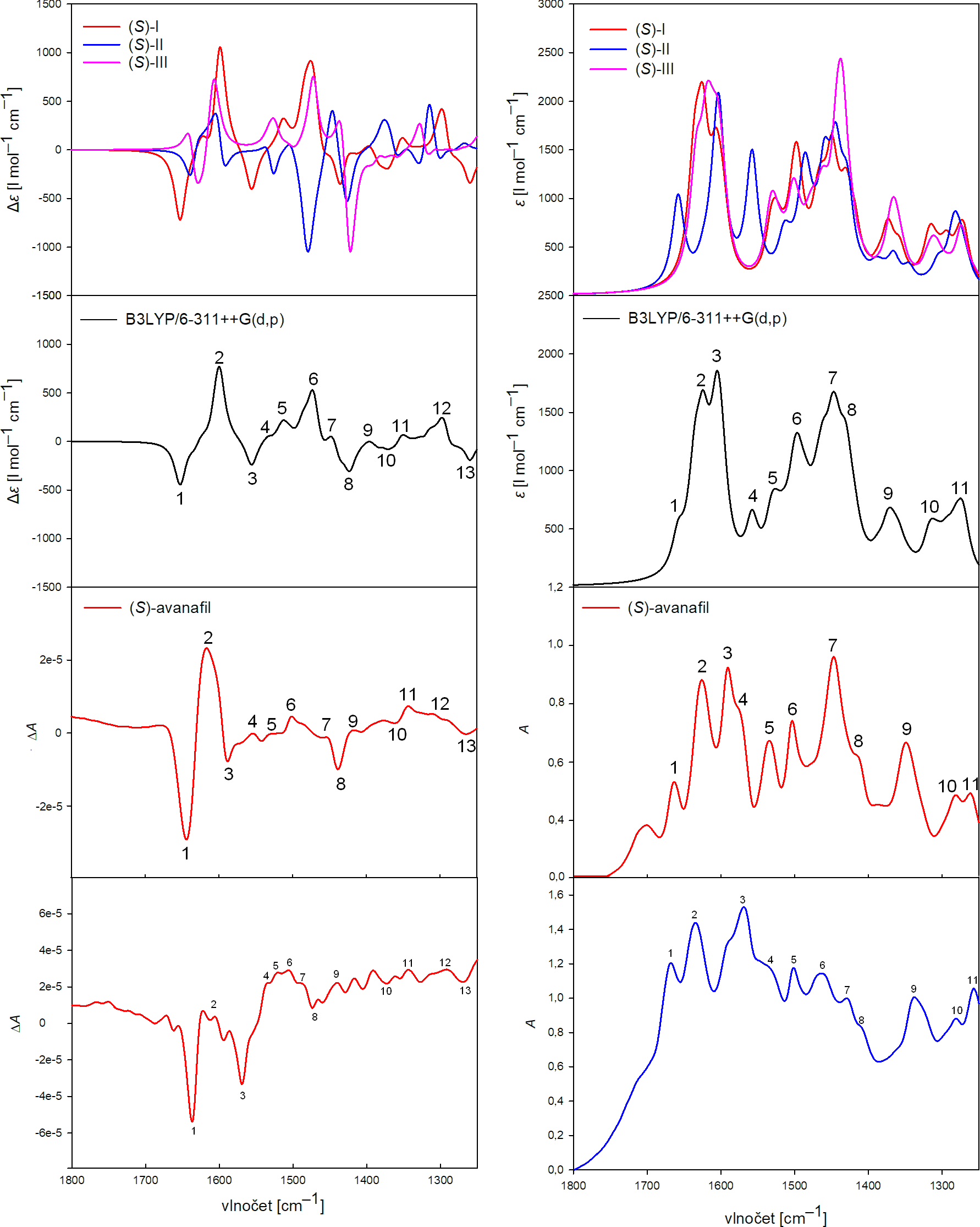 roztok
Strukturní studie avanafiluVCD a IČ spektroskopie v roztoku a pevné fázi
roztok
roztok
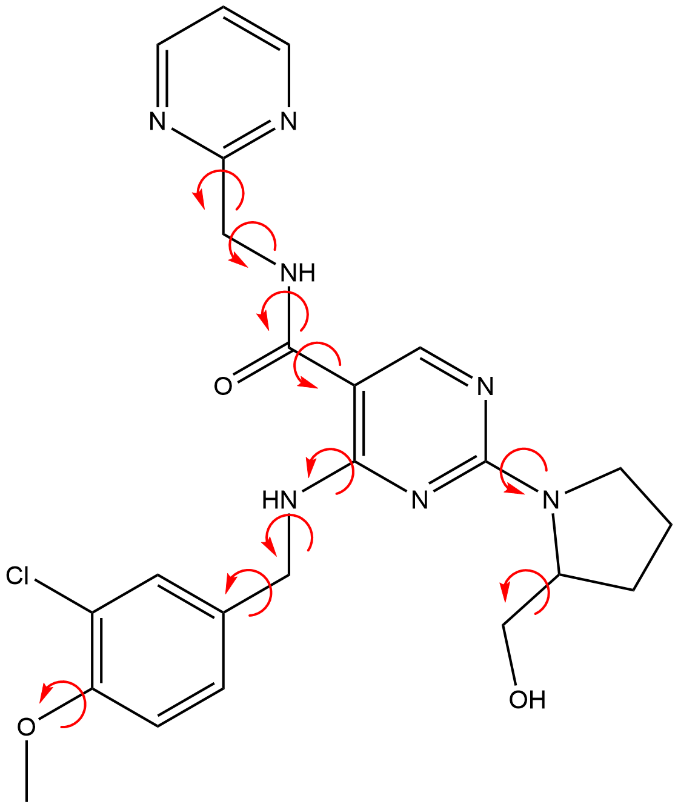 roztok
roztok
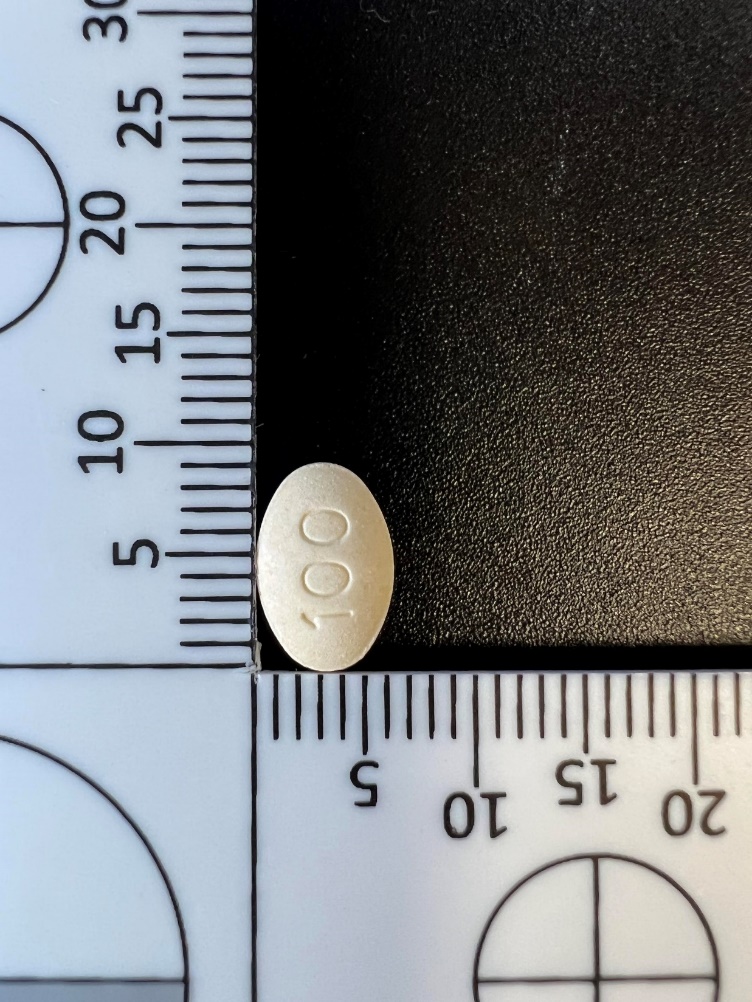 tableta
tableta
21/24
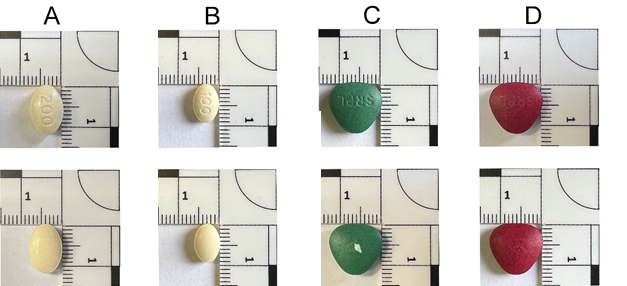 Padělky avanafilu
ECD						UV
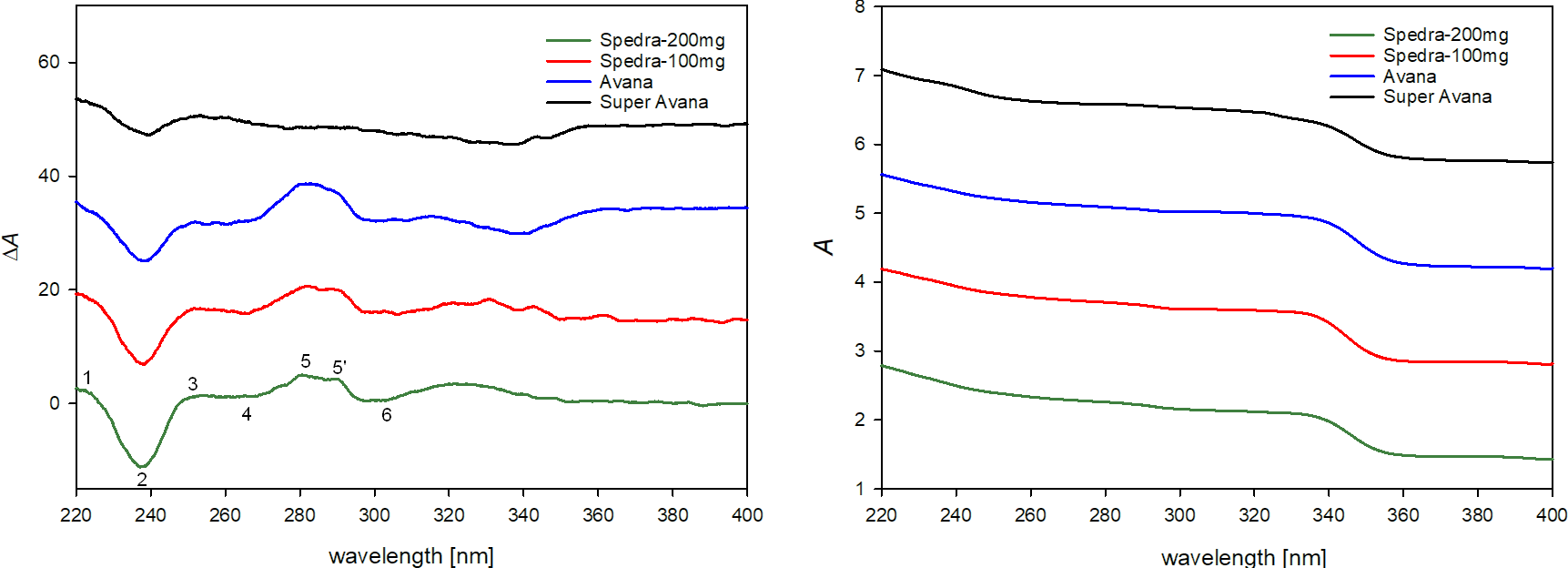 D
C
B
A
22/24
Závěr
komplexní strukturní studie 37 nových syntetických drog
ECD, VCD + DFT výpočty
optimalizace podmínek pro měření spekter VCD v pevné fázi
naměřeny první VCD spektra syntetických drog v pevné fázi
porovnání VCD v pevné fázi a roztoku
padělky farmak na léčbu ED - určení absolutní konfigurace
23/24
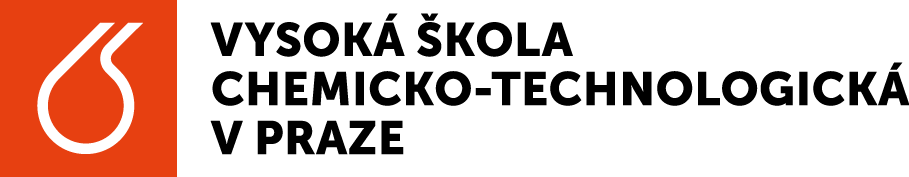 Poděkování
Školitel: prof. Ing. Vladimír Setnička, Ph.D.
Konzultanti: prof. RNDr. Petr Bouř, CSc.; doc. Ing. Martin Kuchař, Ph.D.
Skupina chiroptických metod 

BAFA VŠCHT: doc. Ing. Martin Kuchař, Ph.D.; Ing. Bronislav Jurásek, Ph.D.; prof. Ing. Michal Kohout, Ph.D.

TAČR projekt: VJ1010043 
MVČR projekt: VK01010212
VIGA projekty: A2_FCHI_2022_027, A2_FCHI_2023_025
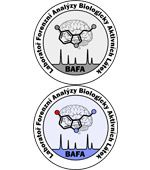 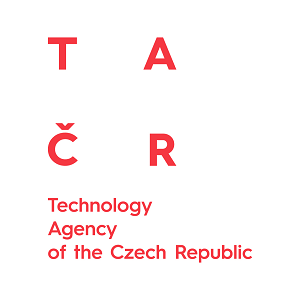 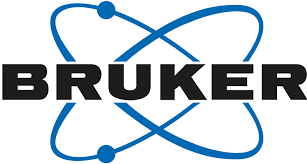 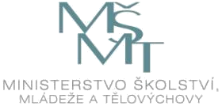 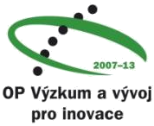 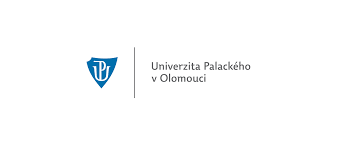 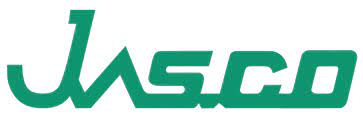 Výpočet faktoru podobnosti
f(σx) – vypočtené spektrum
σ – škálovací faktor
g(x) – experimentální spektrum
Převzato z: Polavarapu P. L., Covington C. L.: Chirality 26, 539 (2014).
Seznam publikací
Paškan M., Dobšíková K., Kuchař M., Setnička V., Kohout M.: Synthesis and absolute configuration of cyclic synthetic cathinones derived from α-tetralone, Chirality, 2024, 36, e23646.
Dobšíková K., Taušová T., Fagan P., Kuchař M., Setnička V.:Solid-state vibrational circular dichroism: Methodology and application for amphetamine derivatives, Spectrochim. Acta A Mol Biomol. Spectrosc., 2024, 305, 123486.
Dobšíková K., Javorská Ž., Paškan M., Spálovská D., Trembulaková P., Herciková J., Kuchař. M, Kozmík V., Kohout M., Setnička V.: Enantioseparation and a comprehensive spectroscopic analysis of novel synthetic cathinones laterally substituted with a trifluoromethyl group, Spectrochim. Acta A Mol Biomol. Spectrosc., 2023, 291, 122320.
Dobšíková K., Spálovská D., Kuchař. M, Paškanová N., Setnička V.: Indazole-derived synthetic cannabinoids: Absolute configuration determination and structure characterization by circular dichroism and DFT calculations, Spectrochim. Acta A Mol Biomol. Spectrosc., 2023, 291, 122373.
Dobšíková K., Michal P., Spálovská D., Kuchař. M, Paškanová N., Jurok R., Kapitán J., Setnička V.: Conformational analysis of amphetamine and methamphetamine: a comprehensive approach by vibrational and chiroptical spectroscopy, Analyst, 2023, 148, 1337.
Jurásek B., Fagan P., Dolenský B., Paškanová N., Dobšíková K., Raich I., Jurok R., Setnička V., Kohout M., Čejka J., Kuchař M.: A structural spectroscopic study of dissociative anaesthetic methoxphenidine, New J. Chem., 2023, 7, 4543.
27/20
JASCO CD-2095
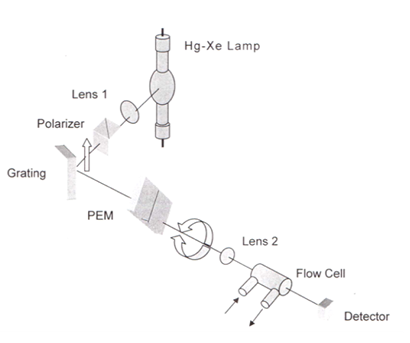 průtočná kyveta detektoru
optickou délka 25 mm 
objem 44 μl
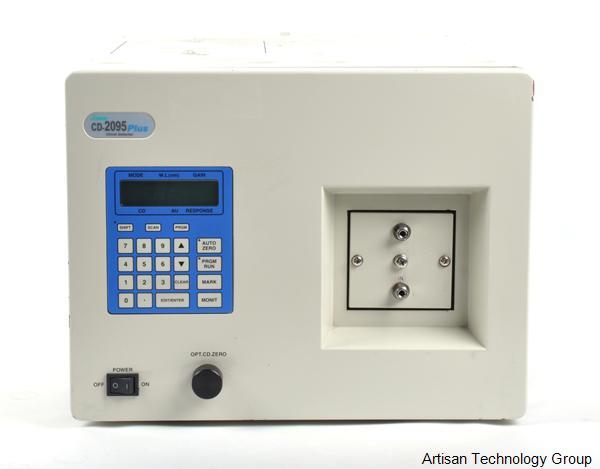 DFT = počítá atomové síly a energii systému z prvních aproximací Schrödingerovy rovnice

MD = počítá atomové síly a energii systému atomů jako klasických částic
Dynamické chování molekul v čase